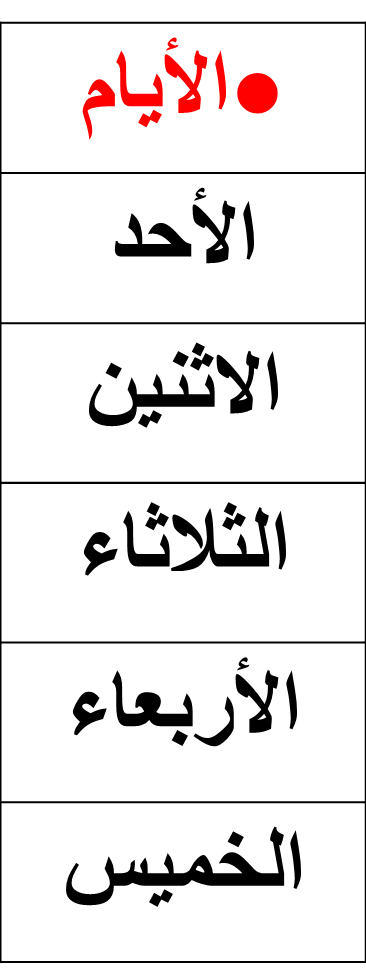 السّلام عليكم:
كيْف حالكم!
ما هو الْيَوم؟
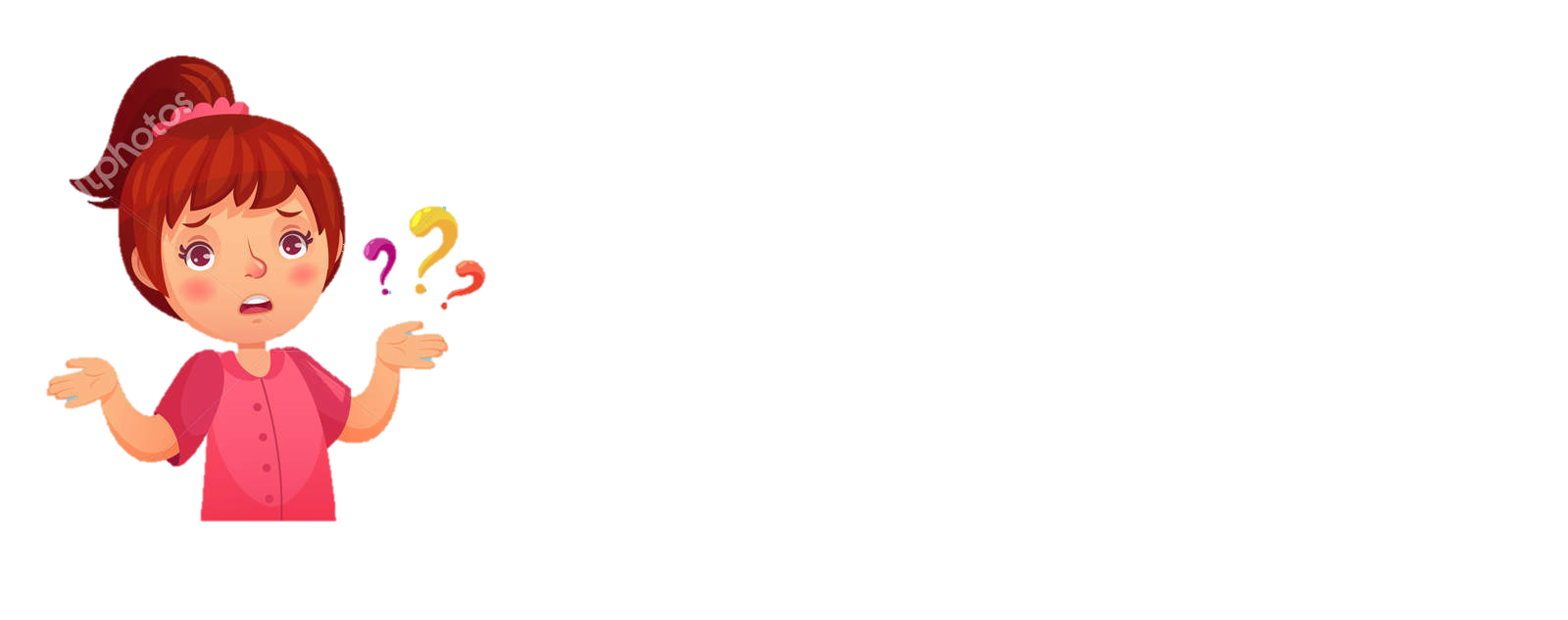 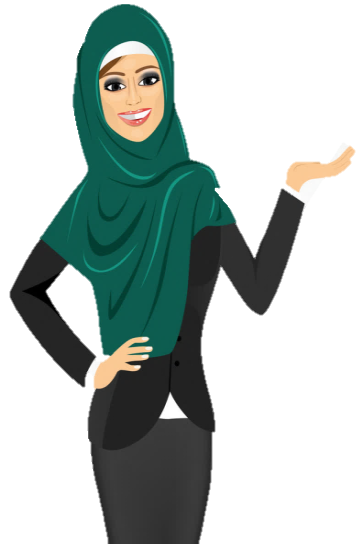 نواتج التّعلّم
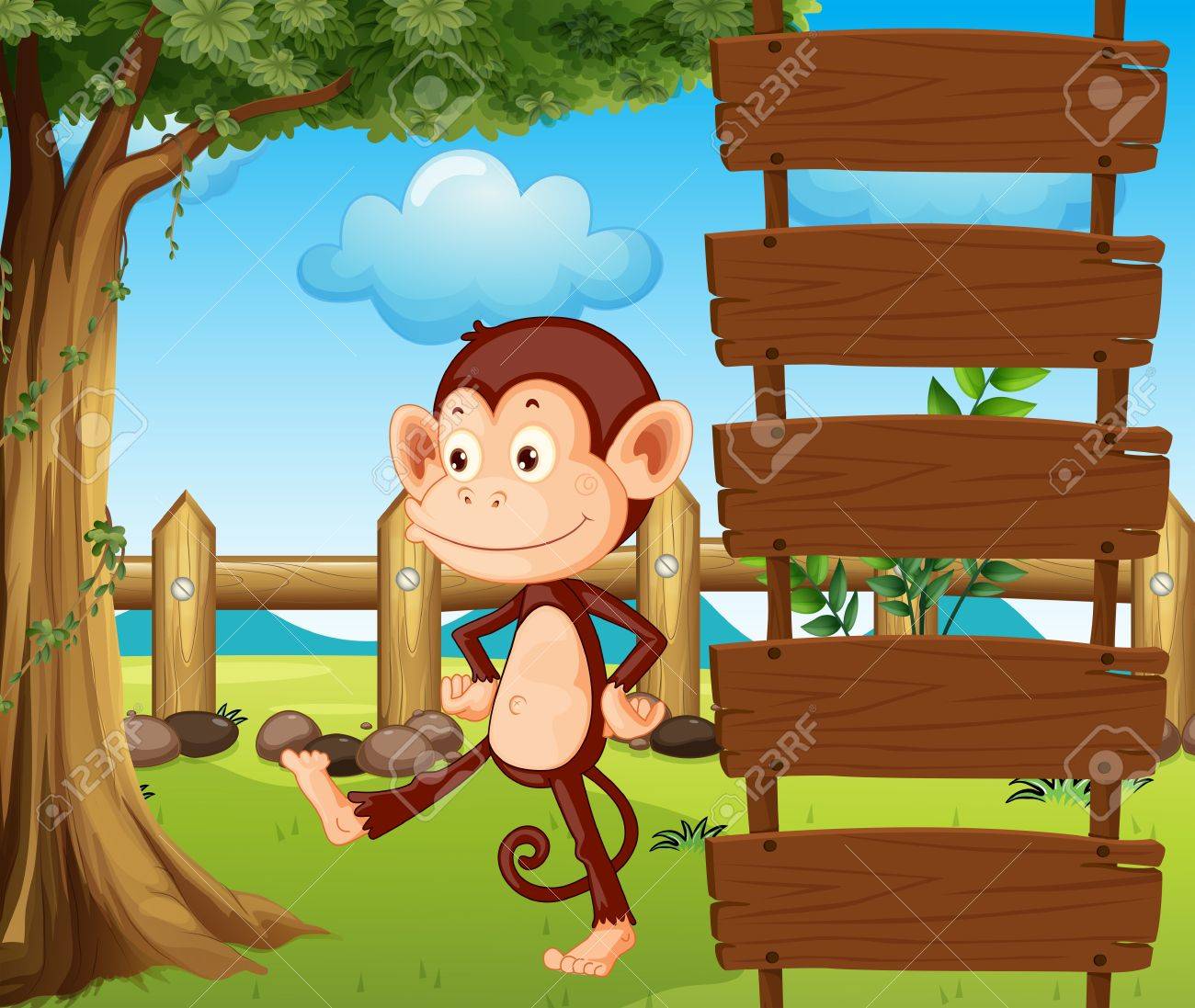 1. نتعرف على مفردات جديدة
2.نكتب ونقرأ المفردات بشكل صحيح
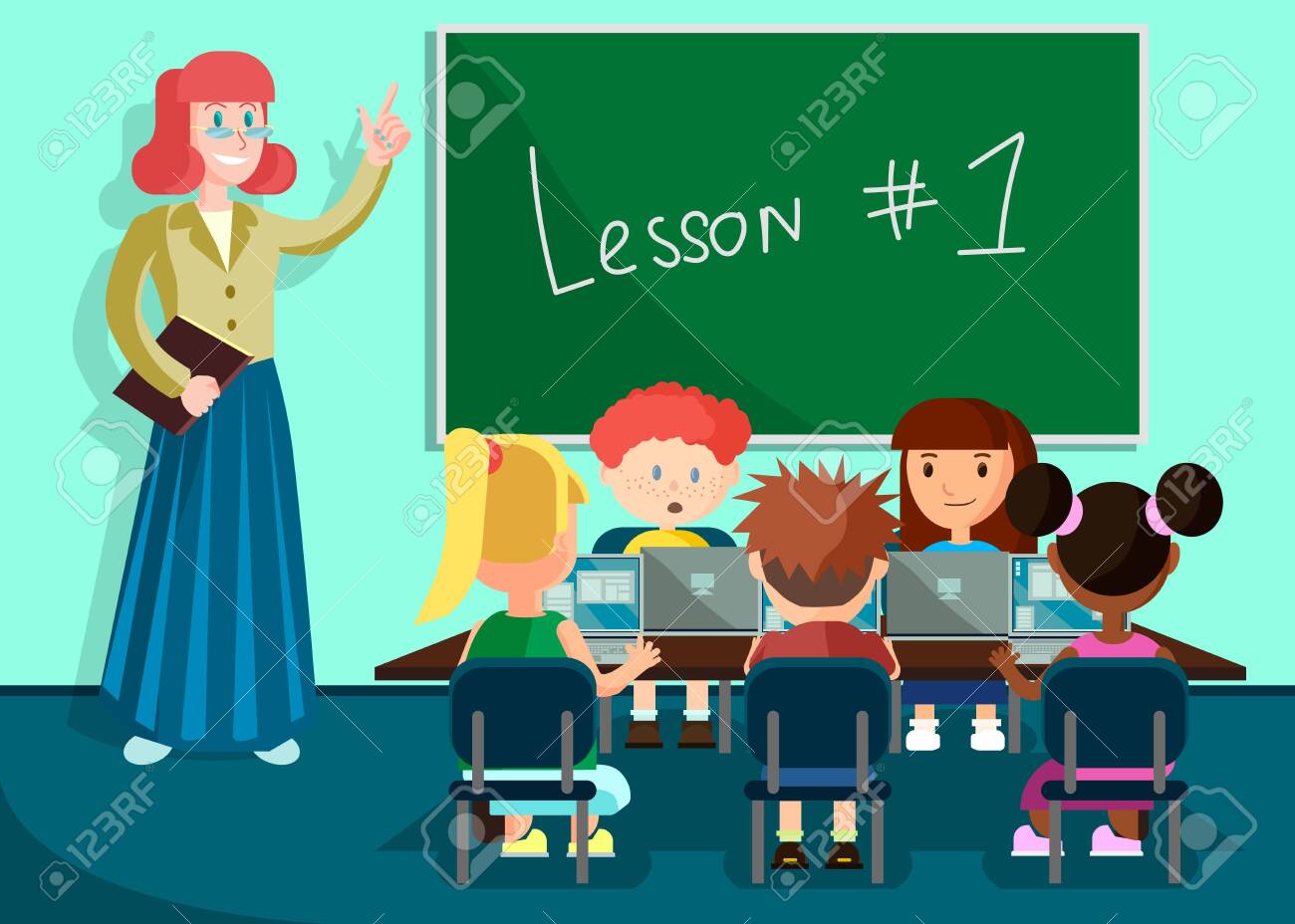 الحِصّة الأولىfirst period
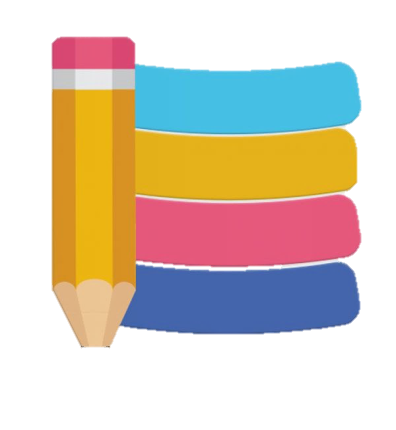 قواعد التّعلّم عن بعد
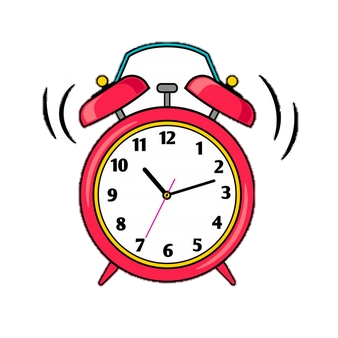 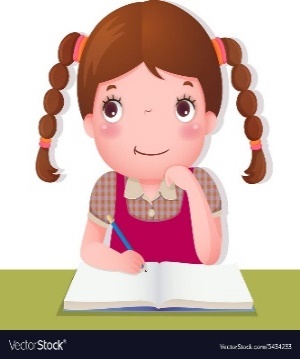 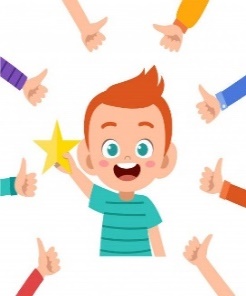 1
2
3
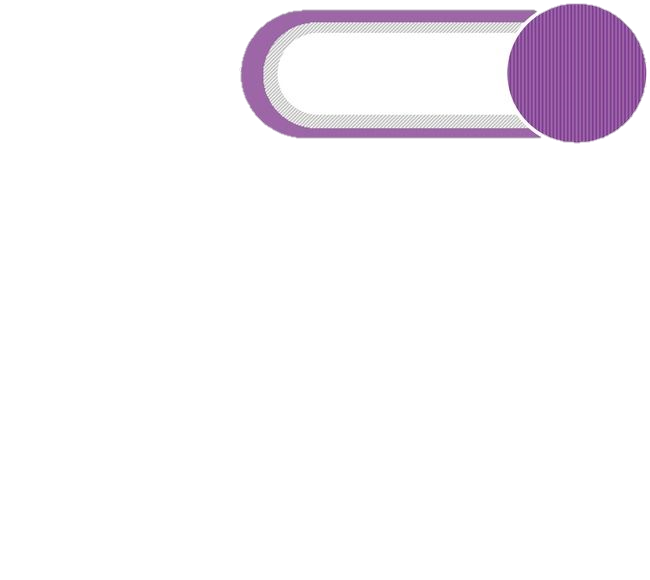 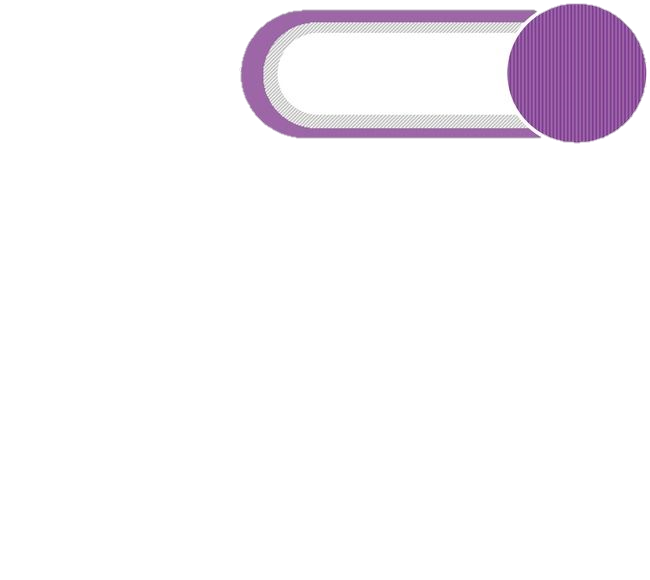 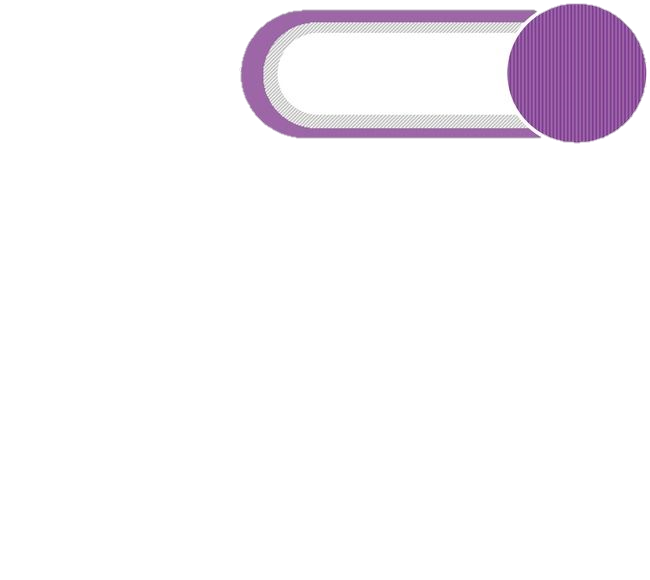 الالتزام بالوقت المحدّد للحصص
عدم مقاطعة المعلّم بأيّ شكل واتباع التّعليمات
التّفاعل الإيجابيّ
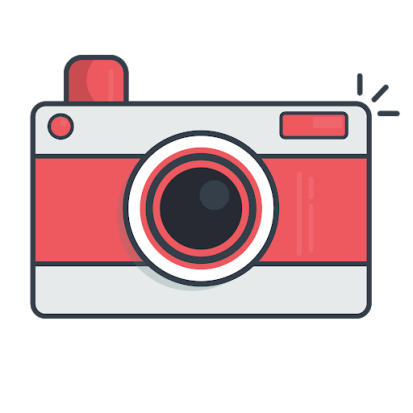 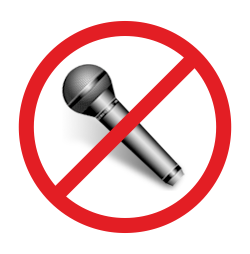 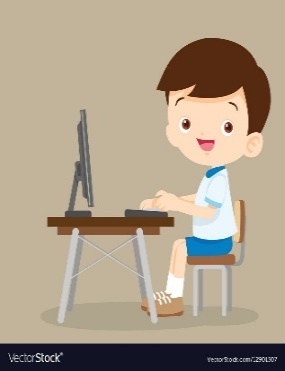 4
5
6
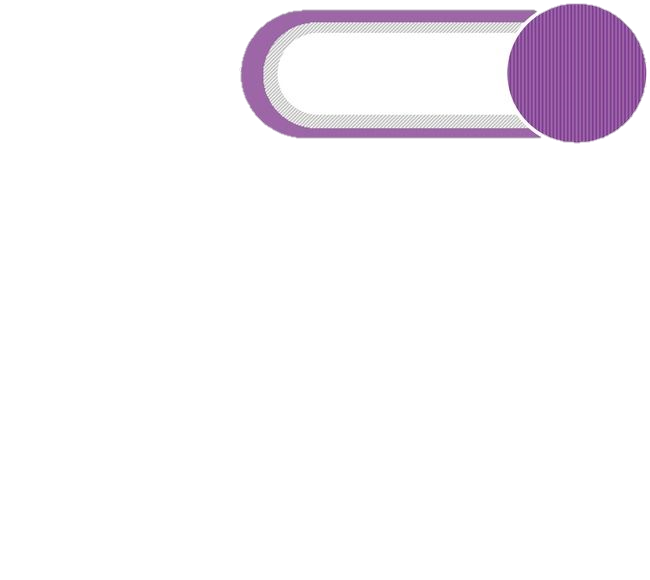 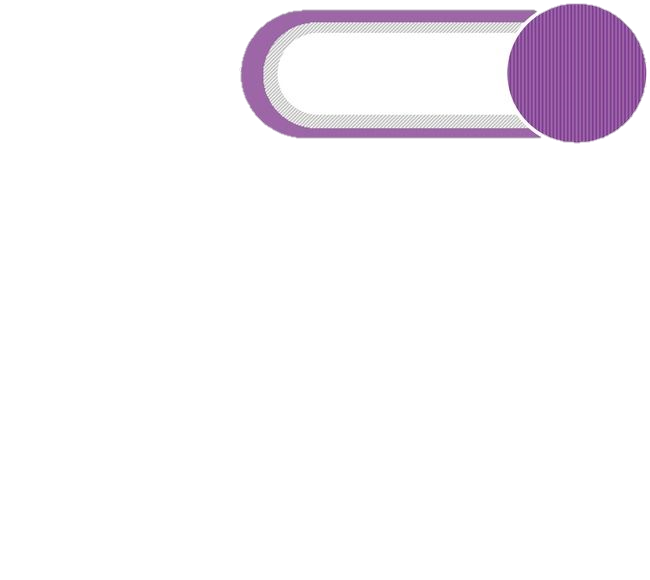 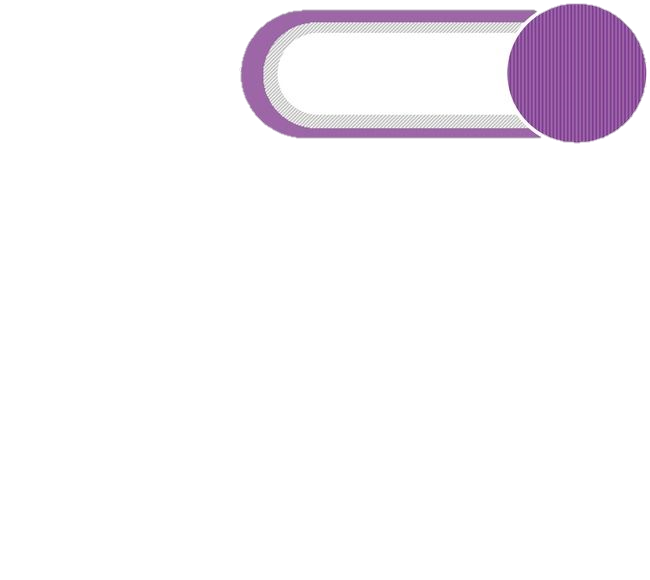 عدم فتح المايكروفون دون إذن المعلّمة
فتح الكاميرا وعدم تصوير الشّاشة
الجلوس بشكل صحيح
لغز الفواكة
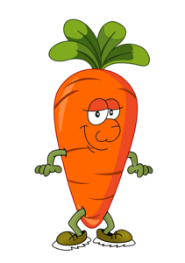 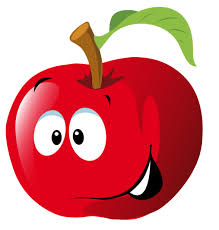 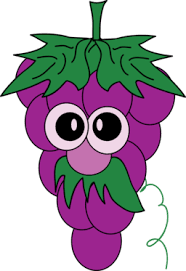 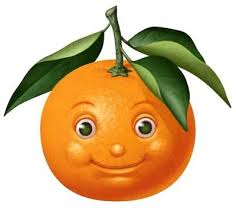 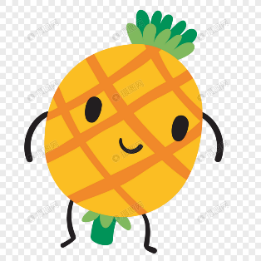 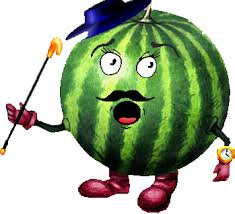 رَ
سَ
ت
مَ
دْ
يَ
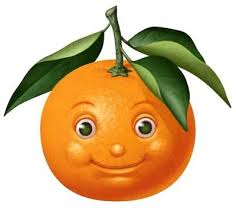 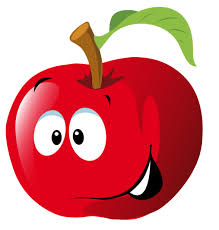 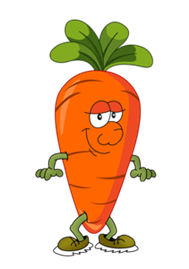 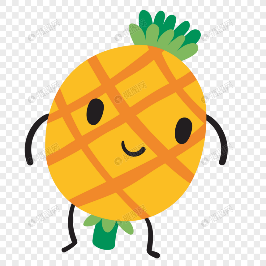 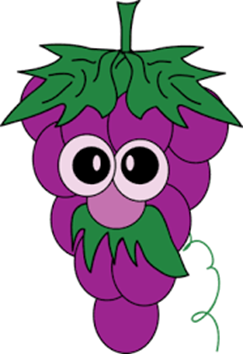 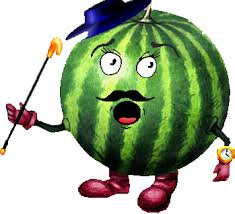 في مدرستي
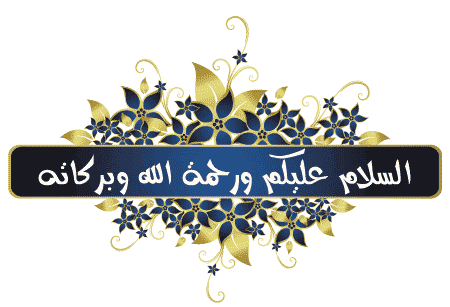 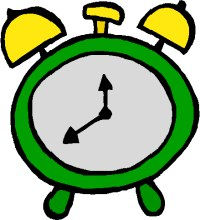 2 دقيقتان
مراجعة التعلم السابق
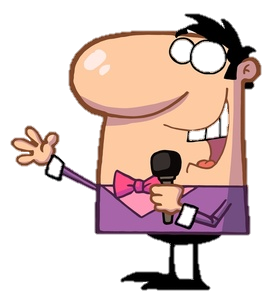 Revision from pervious lessons.
أتذكربعض الأماكن الموجودة في المدرسة.
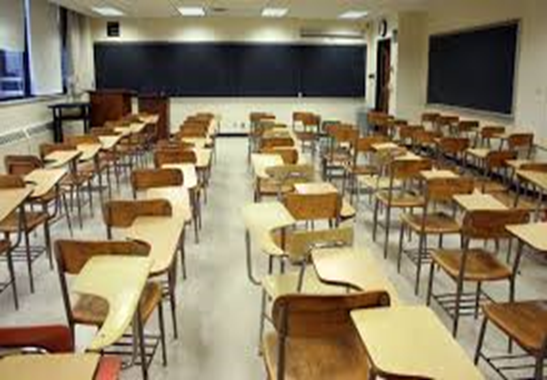 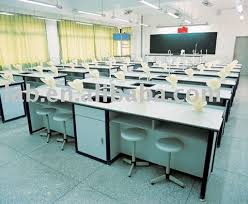 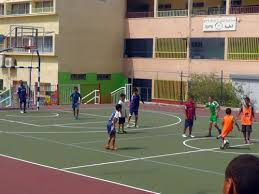 فصل
مختبر
ملعب
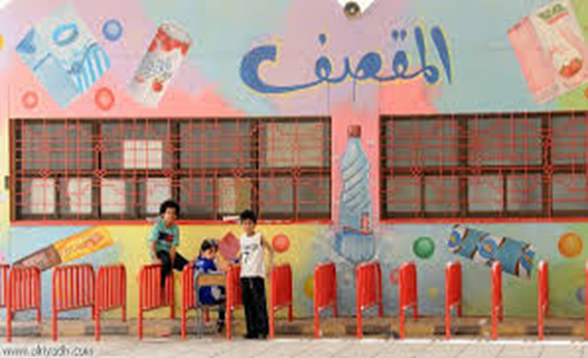 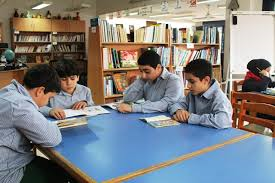 مقصف
مكتبة
مُـفردات جديدة :
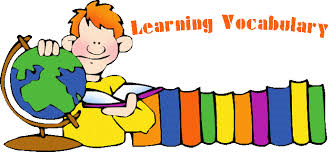 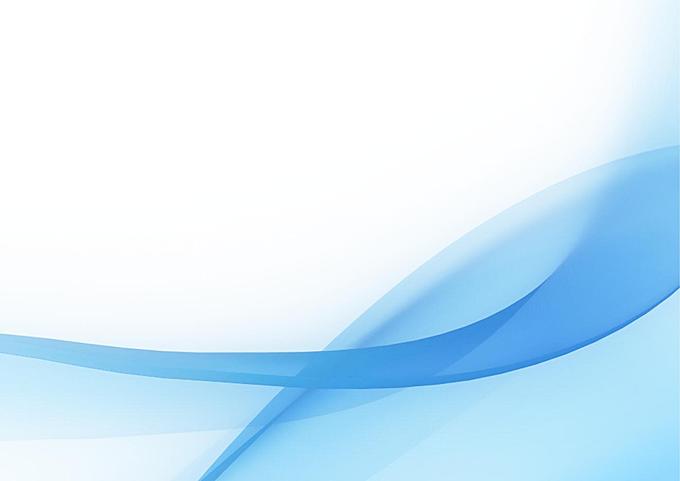 حُقوق
Rights
أنا أَريدُ أن أَتَعَلَم لِأنَّ التَّعليم حَقٌ من حُقوقِي
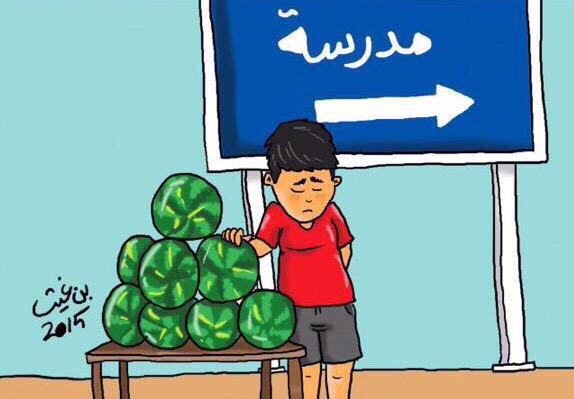 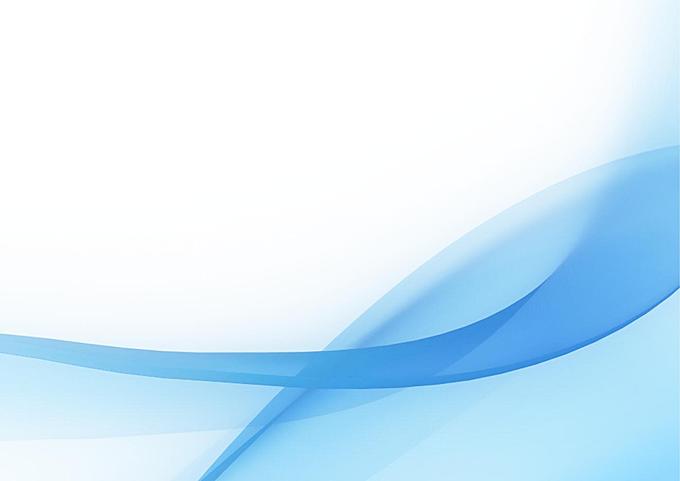 واجبات  
   Duties
مِن واجباتي تَنْظيفُ مَدْرَسَتي
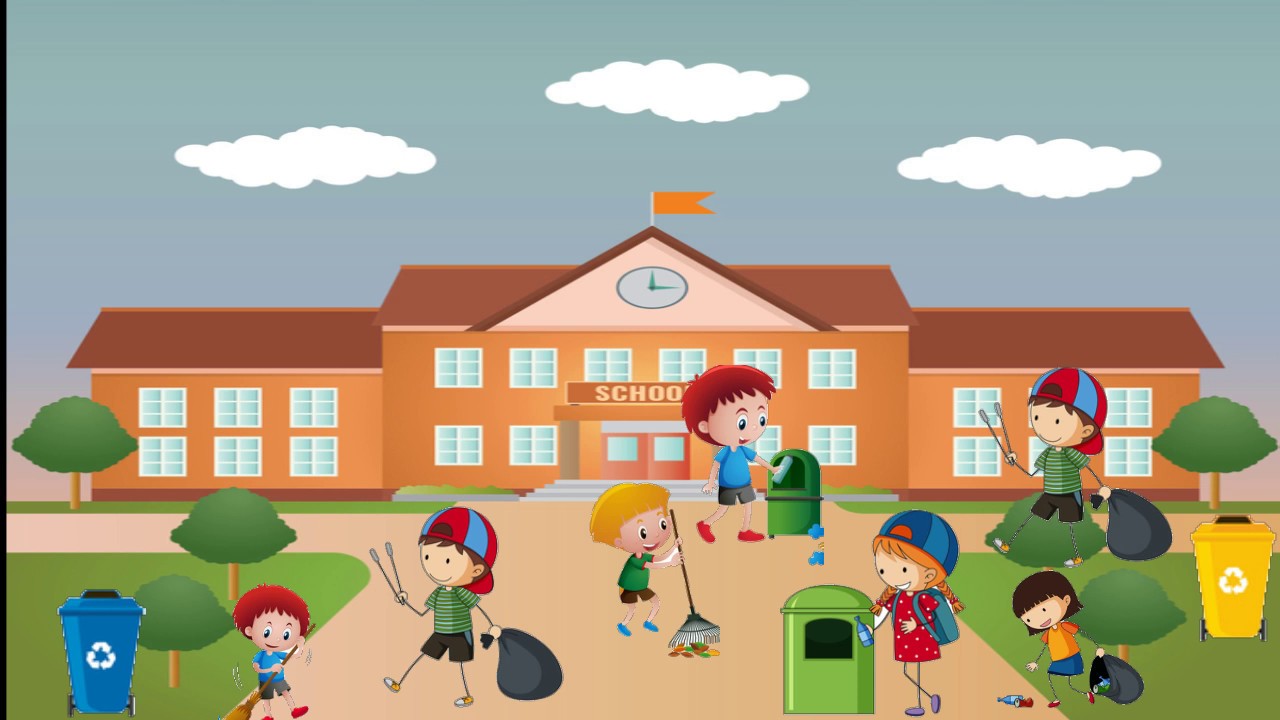 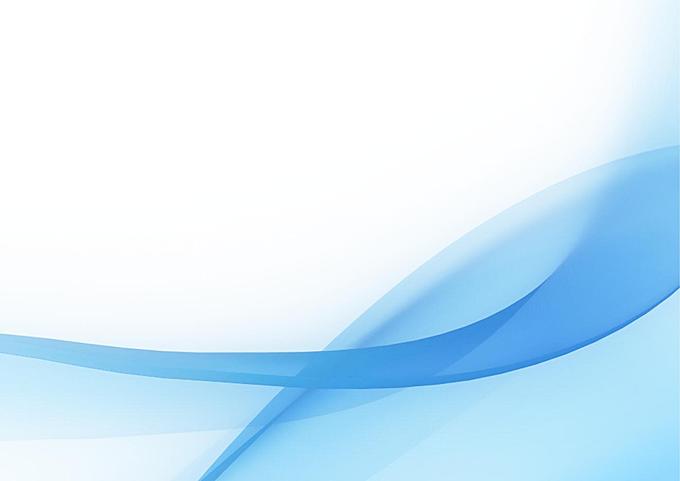 نَظيفَةٌ
Clean
مَلابسي الْمَدْرَسِية دائِمًا نَظيفة
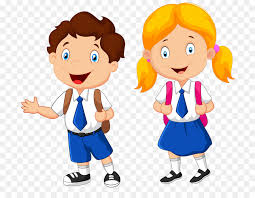 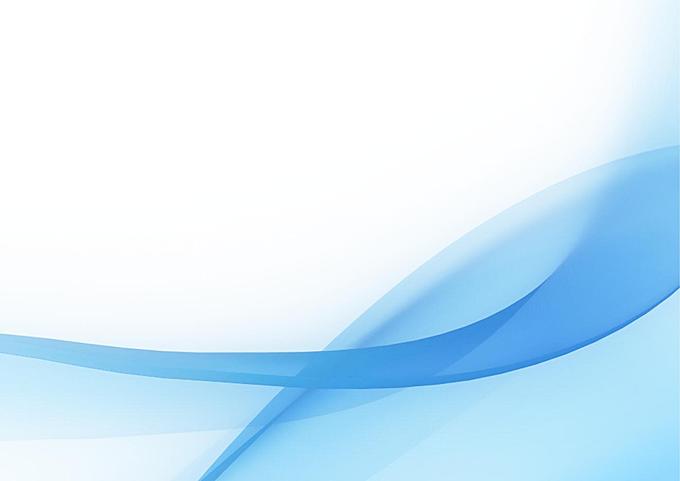 احترام 
Respect
يَحْتَرِمُ أَحْمَدُ كِبارَ السِّن
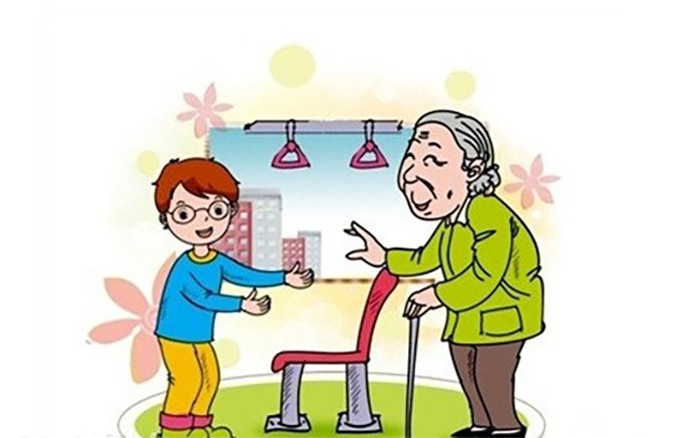 ابحثي عن مفردات الدرس أنا طالِبٌ في الْمَدْرَسةِ مِن حَقي أَنْ أَتَعَلَم ومن واجبي أن أّدْرُسَ جَيِدًا وأحْتَرِمَ مُعَلِمَتي وأَحافِظَ على نَظافَةِ مَدْرَستي لِتكونَ نَظيفة
صلي الكلمة بالصورة
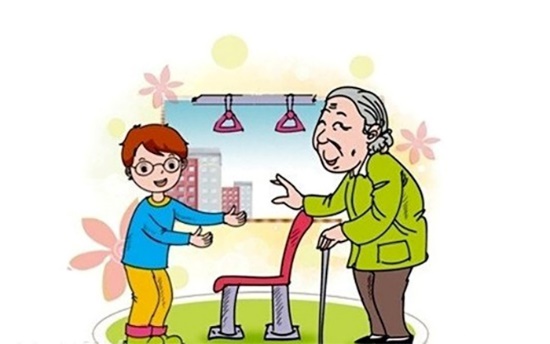 واجِبي تَنْظيفُ المَدْرَسة
من حَقي أن أَتَعَلَم
احترام الْكَبير
مَلابِسي نَظيفة
1
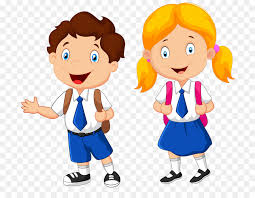 2
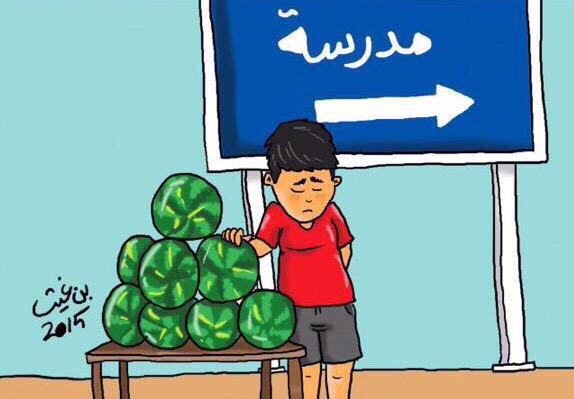 3
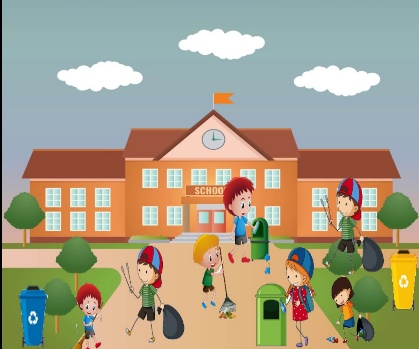 4
مُـفردات جديدة :
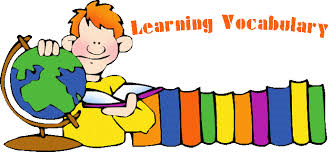 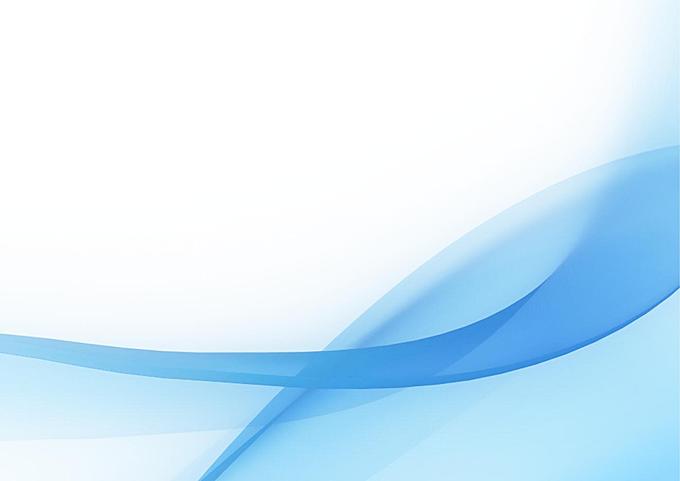 تَجْرِبَةُ
Experience
تَجْرِبَةُ الدراسةِ عن بُعْدٍ جَميلة
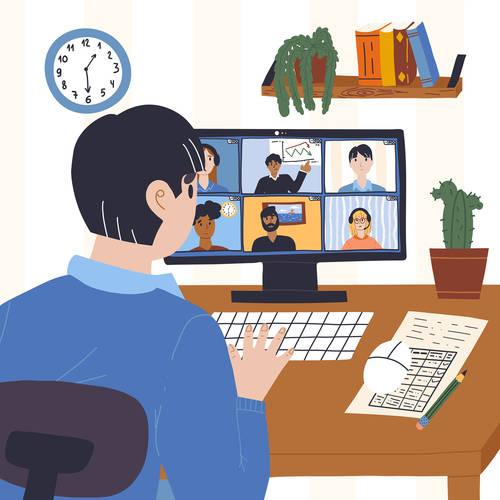 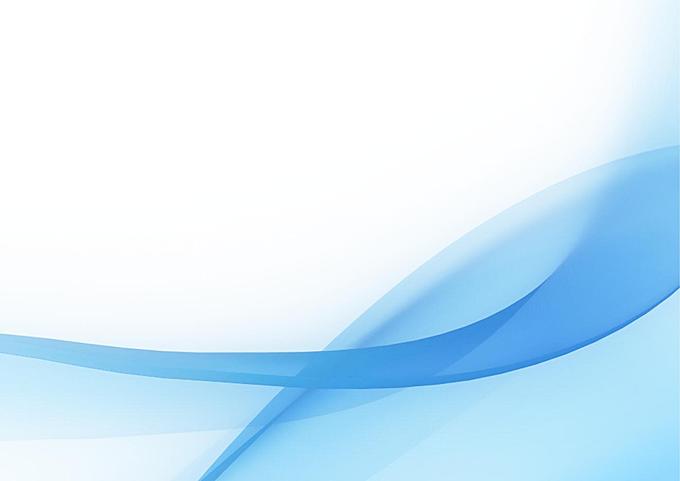 آمِنَةٌ
Safety
الإماراتُ بَلَدٌ آمنٌ
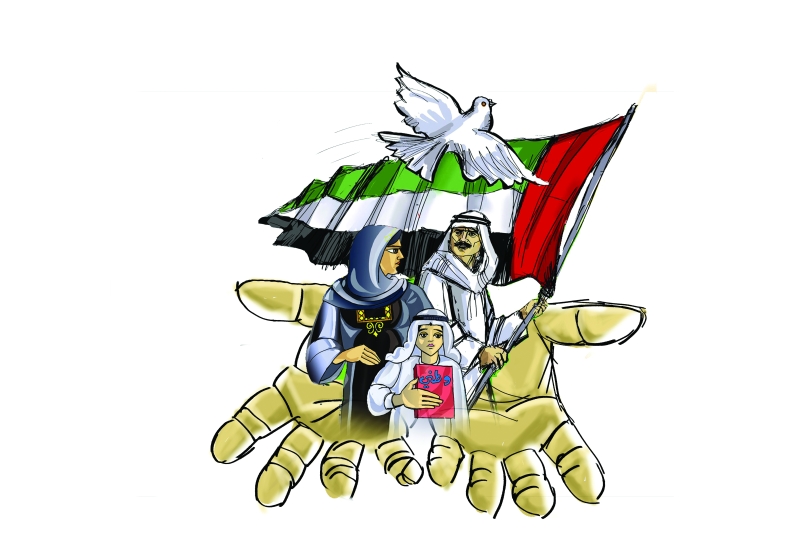 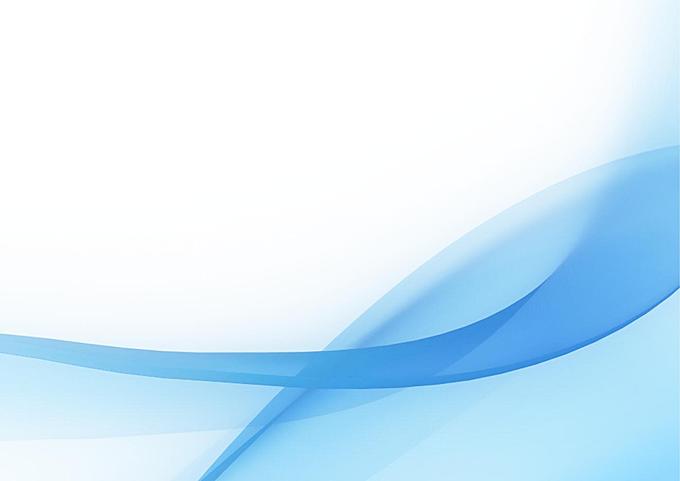 مَرْكَزٌ
Place
center
تَدَرَبَ هزاع الْمَنْصوري  في مَركز محمد بن راشد لِلفَضاء
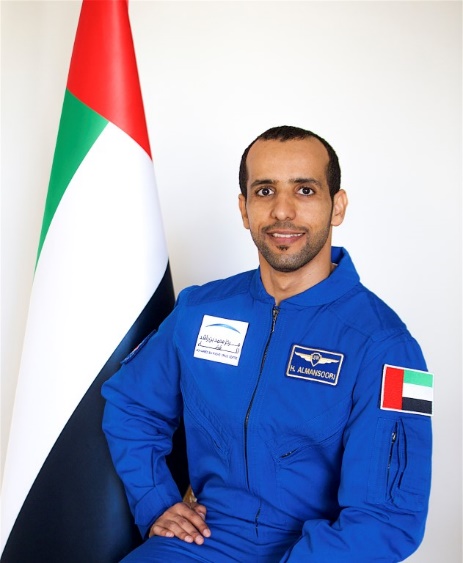 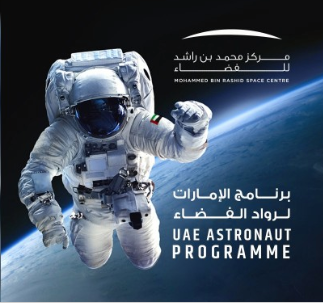 القَوانين المدرسِيَةِ
أَلْتَزِمُ بِقَوانين المَدْرَسَةِ
صلي الكلمة بالصورة
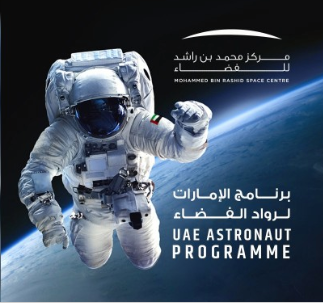 مركز محمد بن راشد للفضاء
تَجْرِبَةُ التَّعلم 
الإمارات بلد الأمان 
القوانين المدرسية
1
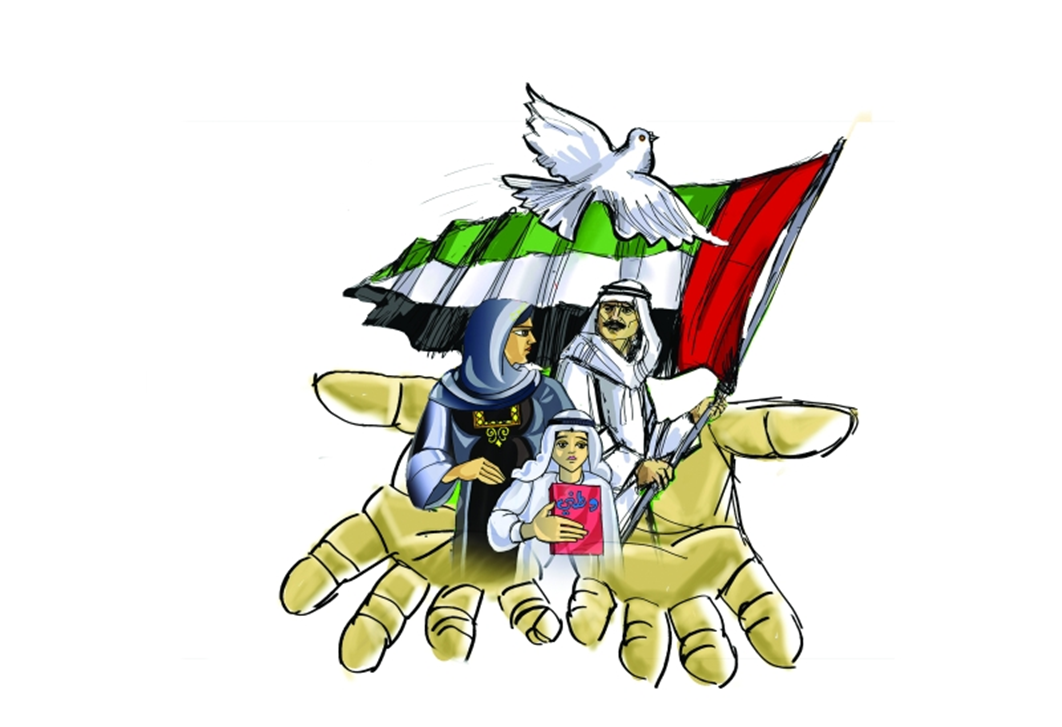 2
3
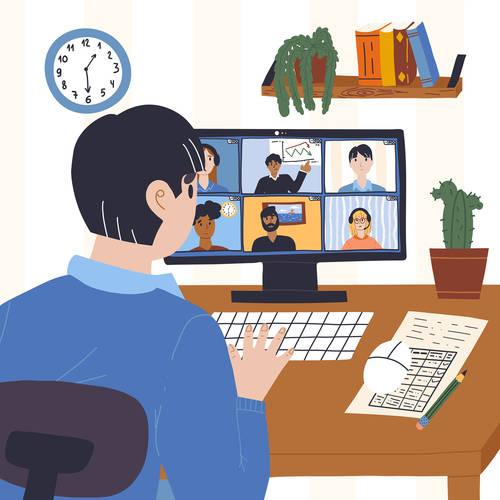 4
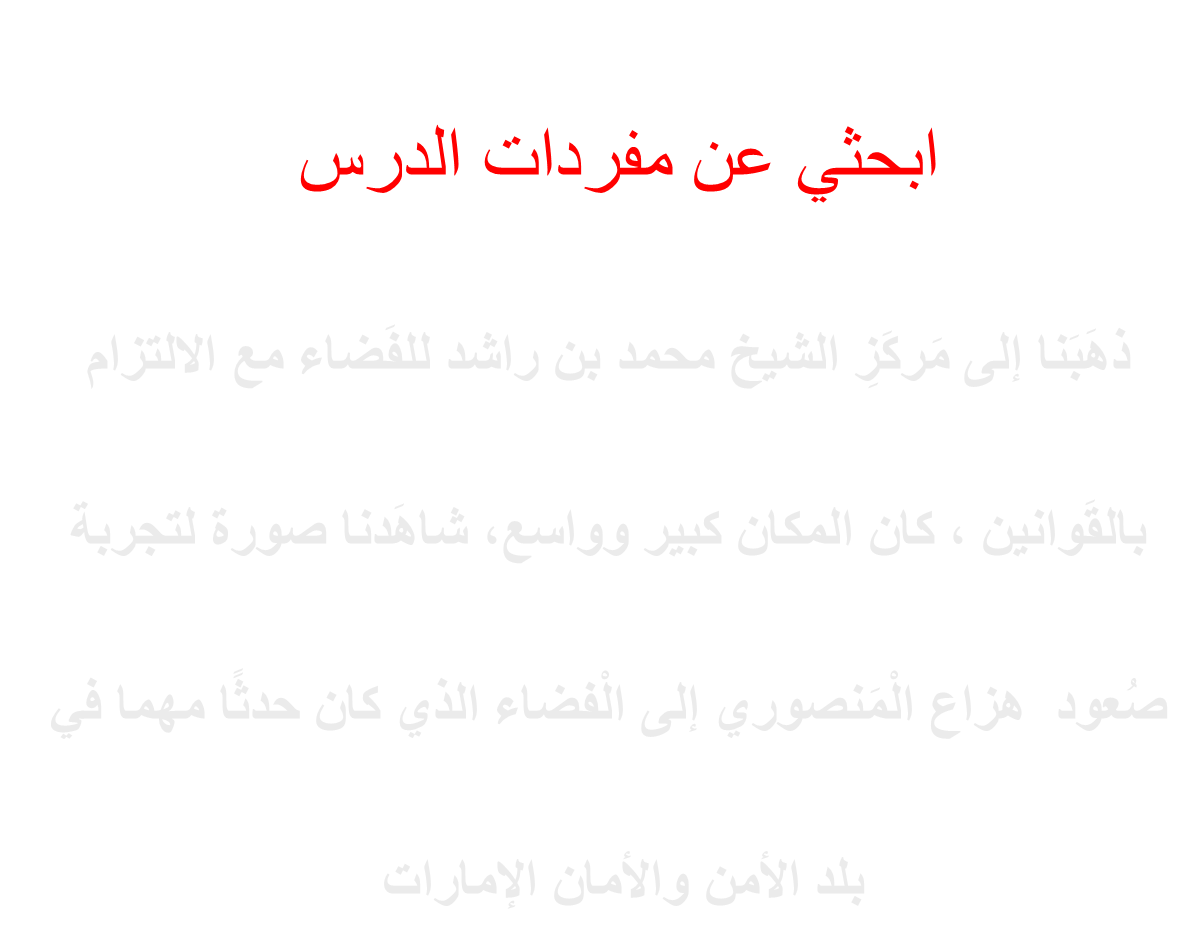 بطاقة الخروج
https://quizlet.com/497756710/match
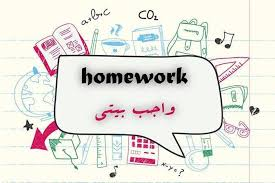 Homework
Write all the sentences in your copy book then 
send your work to your teacher in classroom
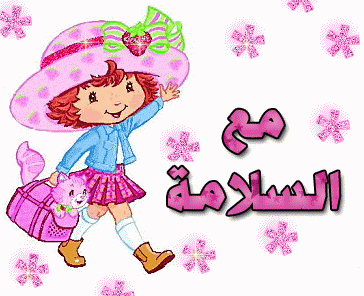 فيديو
https://www.youtube.com/watch?v=wrbtmWZuhLw
Please go to your account in  Languagenut – my continent to listen to the new vocabulary.